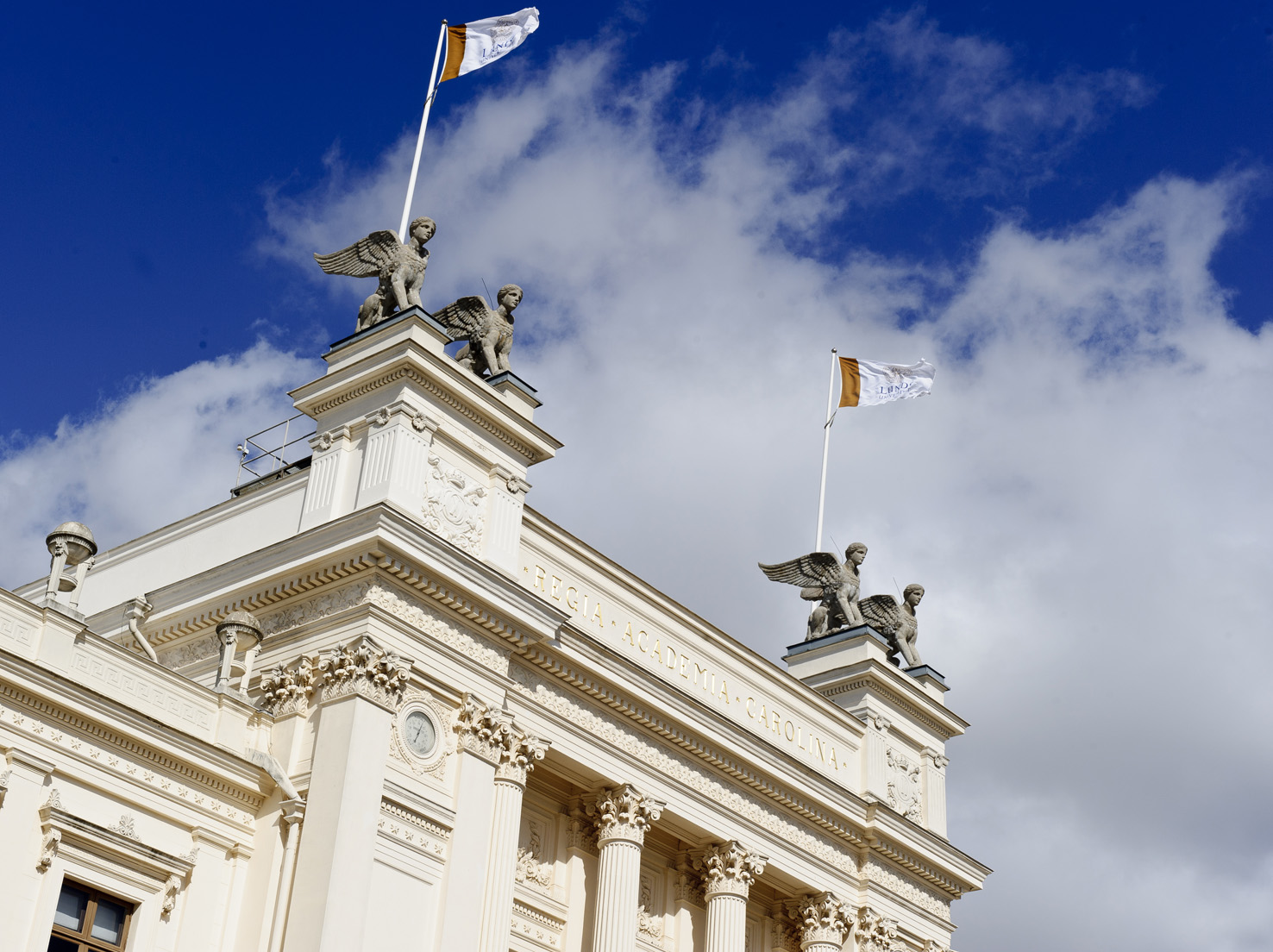 Innovation & Entrepreneurship Solving Climate Challenges
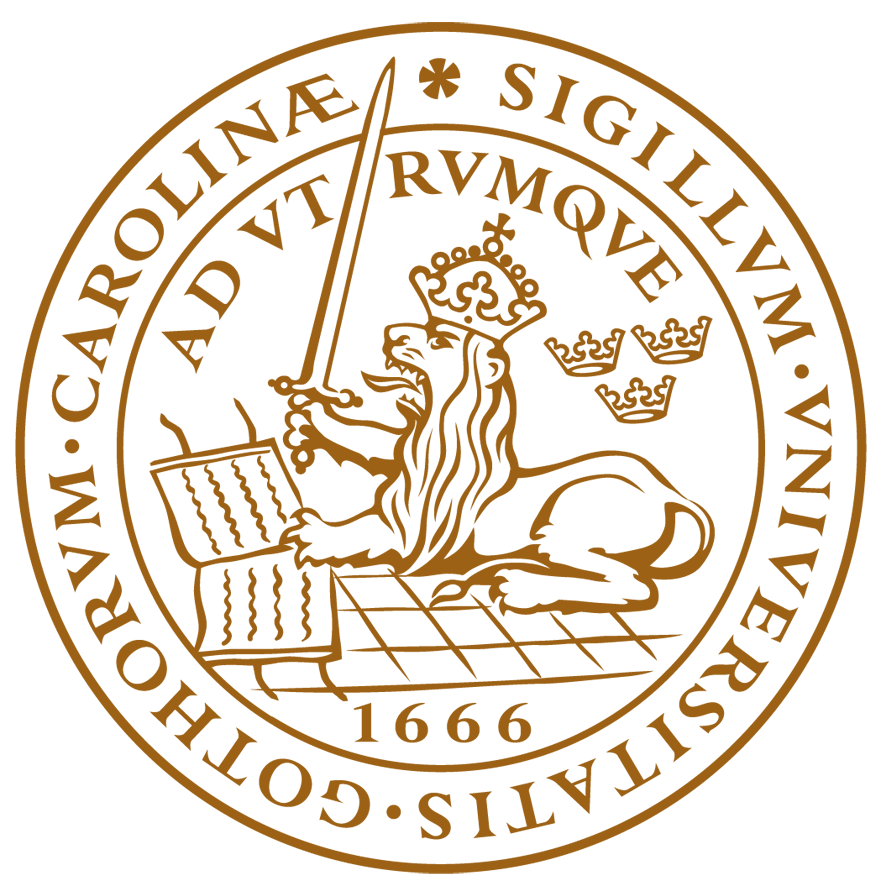 WELCOME
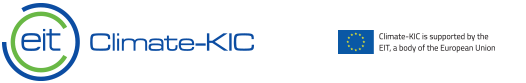 Programme Climate-KIC Workshop
Programme 13.00–16.00:
13.00–13.10    Welcome and introduction 
13.10–13.35    Innovations and climate change – how far can it take us? Helena Tillborg, Kraftringen
13.35–14.05    Climate KIC – How to access possibilities, funding and network. 
		      Henrik Söndergaard and Mikkel Trym, Climate-KIC Nordic
14.05–14.30    Start-up Pitches from Climate-KIC Accelerator and Greenhouse: 
            - Soleva Tech
            - Connect2Colombia
            - Grenion
14.30–14.50    Coffee
14.50–15.10    Climate impact in innovation and entrepreneurship, Susanna Bruzell, Climate-KIC coordinator LU
15.10–15.35   Start-up Pitches from Climate-KIC Accelerator and Greenhouse:
            - weAdventure
            - Enjay
            - GePant
15.35–15.40    ClimateLaunchpad, Sara Schützer
15.40–16.00    Climate change, the road not yet taken. Professor Markku Rummukainen, Lund University
Programme Venture Café – Climate-KIC Theme
Programme 16.00–18.00:
16.30-16:45     Our story in 15 minutes. Martina Andersson, Connect2Colombia
16:45-              Presentations of the different stations of Venture Café:
            		Climate-KIC Nordic Innovation and Entrepreneurship lead
          			Climate-KIC@LU
            		LU Innovation
           		Climate Launchpad
			Miljöbron 
            		Ideon Innovation            		Minc
            		Eon Agile
            		VentureLab
            		Sten K. Johnsson Centre for Entrepreneurship